CRISTÃOS LEIGOS E LEIGAS,  NA IGREJA E NA SOCIEDADESAL DA TERRA E LUZ DO MUNDO (Mt 5,13-14)
Documento da CNBB – N.105
Aprovado na 54ª. Assembleia Geral
Aparecida-SP de 06 a 15 de abril de 2016
Apresentação – Secretário Geral da CNBB
“Temos uma participação extraordinária de leigos na Igreja. Mulheres e homens que constroem o Reino da verdade e da graça, do amor e da paz; que assumem serviços e ministérios que tornam a Igreja consoladora, samaritana, profética, serviçal, maternal. Com a benção de Deus, este documento despertará e animará a todos os cristãos leigos e leigas, na nossa Igreja, para que sejam anúncio e testemunho da vida nova que receberam em Cristo”
O laicato como um todo é um “verdadeiro sujeito eclesial”
O laicato como um todo é um “verdadeiro sujeito eclesial” (DAp, n. 497a). Cada cristão leigo e leiga é chamado a ser sujeito eclesial para atuar na Igreja e no mundo. Temos firme esperança de que continuarão dando grande contribuição à renovação da Igreja de Cristo e sua atuação no mundo.(1)
a índole secular caracteriza o ser e agir do cristão leigo
Queremos enfatizar a índole secular que caracteriza seu ser e agir, como propõe o Concílio Vaticano II: ( 5) 
“A sua primeira e imediata tarefa não é a instituição e o desenvolvimento da comunidade eclesial – esse é o papel específico dos pastores – mas sim [...] o vasto e complicado mundo da política, da realidade social e da economia, como também o da cultura, das ciências e das artes, da vida internacional, dos mass media e, ainda, outras realidades abertas à evangelização, como sejam o amor, a família, a educação das crianças e dos adolescentes, o trabalho profissional e o sofrimento” 
(Paulo VI, EN, n. 70).(6)
“os leigos também são chamados a participar na ação pastoral da Igreja” (DAp, n. 211). (7)
Assim como o leigo não pode substituir o pastor, o pastor não pode substituir os leigos e leigas naquilo que lhes compete por vocação e missão. Além disso, a ação dos cristãos leigos e leigas não se limita à suplência em situação de emergência e de necessidades crônicas da pastoral e da vida da Igreja. É uma ação específica da “responsabilidade laical que nasce do Batismo e da Crisma” (EG, n. 102).
CAPÍTULO I
O CRISTÃO LEIGO, SUJEITO NA IGREJA E NO MUNDO: 
ESPERANÇAS E ANGÚSTIAS
Vós sois o sal da terra e luz do mundo” . “Se o sal perde seu sabor, com que se salgará?” (Mt 5,13-14),
Marco Histórico-eclesial
“Eu sou a verdadeira videira... Vós sois os ramos” (Jo 15,1-8).

A vitalidade dos ramos depende de sua ligação à videira, que é Jesus Cristo: 
“quem permanece em mim e eu nele, dá muito fruto, porque sem mim não podeis fazer nada” (Jo 15,5)”
A renovação eclesiológica conciliar compreendeu o cristão leigo plenamente como membro efetivo da Igreja e não como um fiel de pertença menor ou inferior, a quem faltasse algo da comum dignidade cristã (LG, cap. 4).
Cristãos Leigos nas conferências da América Latina
“os leigos cumprirão mais cabalmente sua missão de fazer com que a Igreja ‘aconteça’ no mundo, na tarefa humana e na história” (Medellín, n. 10,2.6)

“Homens e mulheres da Igreja no coração do mundo 
e homens e mulheres do mundo no coração da Igreja” (Puebla, n. 786
 “Protagonistas da transformação da sociedade” (DSD, n. 98).
  
“Maior abertura de mentalidade para entender e acolher o ‘ser’ e o ‘fazer’ do leigo na Igreja, que por seu batismo e sua confirmação é discípulo e missionário de Jesus Cristo” (DAp, n. 213).
A teologia do laicato alcançou  avanços nos últimos anos:
- O Conselho Nacional do Laicato do Brasil – CNLB
- Cristãos leigos e leigas que exercem o ministério de teólogos
- As Comunidades Eclesiais de Base – CEBs 
- Os grupos bíblicos de reflexão, as pequenas comunidades, a catequese, as celebrações da Palavra, as escolas de teologia,
-  As pastorais, os movimentos, as novas comunidades;
- Organizações com a consciência missionária;
-  as crianças, os jovens, a mulher, o idoso, a família; 
- Leigos e leigos qualificados para a administração dos bens de suas dioceses;
- Cristãos leigos e leigos comprometidos com os movimentos sociais, movimentos populares, sindicais e conselhos paritários de políticas públicas e outros
Recuos no campo do laicato
1. Os cristãos leigos ainda são omissos na atuação das estruturas e realidades do mundo: nos areópagos da universidade, da comunicação, da empresa, do trabalho, da política, da cultura, da medicina, do judiciário e outros;  
2. Tendência a considerar os leigos quase exclusivamente ao serviço do interior da Igreja;
3. Tendência ao estilo tradicional de laicato;
4. A pretensão de dominar os espaços da Igreja;
5  Carência de unidade - guerras entre os leigos; 
6. Propostas místicas desprovidas de compromisso social; 
7. A sacramentalização, o devocionismo e o clericalismo;
8.Desinformação das comunidades eclesiais de base, das questões agrárias, indígenas e afros;
9. Rejeição da política.
Os rostos do laicato
Dizem os Bispos: 
Queremos reconhecer os diferentes rostos dos cristãos leigos e leigas, irmãos e corresponsáveis na evangelização. São para nós motivo de alegria e de ânimo na vivência do ministério ordenado. 
Santo Agostinho: reconhecendo o peso do ministério pastoral, alegra-se com a companhia dos seus fiéis. 
“Atemoriza-me o que sou para vós; consola-me o que sou convosco. Pois para vós sou bispo; convosco, sou cristão. Aquele é nome do ofício recebido; este, da graça; aquele, do perigo; este, da salvação”
Campo específico de ação: o mundo
“Com seu peculiar modo de agir, [os cristãos leigos] levam o Evangelho para dentro das estruturas do mundo e agindo em toda parte santamente, consagram a Deus o próprio mundo. A secularidade é a nota característica e própria do leigo e da sua espiritualidade nos vários âmbitos da vida em vista da evangelização. Deles se espera uma grande força criadora em gestos e obras em coerência com o Evangelho. A Igreja necessita de cristãos leigos que assumam cargos de dirigentes formados e fundamentados nos princípios e valores da Doutrina Social da Igreja e na teologia do laicato” (João Paulo II - EA, n. 44).
VER o MUNDO GLOBALIZADO
Bases fundamentais :
 Sistema Tecnológico; Sistema Jurídico e Financeiro; Sistema Sócio-Espacial; Sistema cultural; Consumo; Sistema Informacional
Lógica individualista
Satisfação individual e indiferença pelo outro; Supremacia do desejo em relação às necessidades; Predomínio da aparência em relação à realidade ; Inclusão perversa; Falsa satisfação.
Contradições: 
Desenvolvimento x pobreza; Confiança no mercado x crises constantes; Enriquecimento de uns x degradação ambiental; Bem-estar de uns x exclusão da maioria; Busca de riqueza x corrupção e tráfico;  Segregação dos grupos sociais privilegiados x segregação em bolsões de pobreza e miséria; Redes sociais virtuais x indiferença real.
Características socioculturais:
Inserção individual no mercado das ofertas; Enfraquecimento das relações de mutualidade; Afirmação de identidades grupais; Comportamento uniformizador, autoritário e sectário; 
A re-institucionalização: caminho de afirmação de padrões e valores; A pluralidade ética, cultural e religiosa.
DISCERNIMENTOS NECESSÁRIOS
A pluralidade  do  relativismo; A secularidade do secularismo; 
Os benefícios da tecnologia e a dependência da tecnologia; O uso das redes sociais da comunicação virtual isolada; O uso do dinheiro  e a idolatria do dinheiro; A autonomia, a liberdade  e a responsabilidade pessoal; O isolamento individualista, que nega  o dever para com a vida comum; Os valores e as instituições tradicionais - o tradicionalismo ; A vivência comunitária e o comunitarismo sectário .
AS TENTAÇÕES DA MISSÃO 
Ideologização da mensagem evangélica  A fé se torna meio e instrumento de exclusão;  Reducionismo socializante  Reduzir a Palavra de Deus a partir da ótica puramente social; Ideologização psicológica  O psicologismo afasta da missão; Funcionalismo  A evangelização se transforma em função burocrática; Clericalismo   O padre centraliza tudo em seu poder pessoal  clericalizando os leigos que também buscam clericalização; Individualismo   organização a partir de experiências espirituais intimistas e individualizantes;  Comunitarismo sectário.
A necessária mudança de Mentalidade
A inserção na realidade do mundo globalizado exige de todos uma mudança de mentalidade, mudanças estruturais,  e um modo de conceber a própria Igreja.
A Igreja é chamada a ser:
Comunidade de discípulos de Jesus Cristo; Escola de vivência cristã onde o projeto do Reino encontra os meios de sua realização e um sinal de contradição para o que não condiz com o plano de Deus; Organização comunitária; 
Comunidade inserida no mundo; Povo de Deus com os sinais do Reino no mundo; Comunidade que se abre permanentemente para as urgências do mundo; Comunidade de ajuda e serviço mútuo; Igreja “em saída”, de portas abertas para a missão.
CAPÍTULO II
SUJEITO ECLESIAL: DISCÍPULOS MISSIONÁRIOS E CIDADÃOS DO MUNDO
 
“Vós sois o sal da terra”. “Vós sois a luz do mundo” (Mt 5,13-14).
Jesus nos ensina a ser sujeitos de nossa vida
Jesus nos ensina a ser sujeitos de nossa vida. Por palavras e ações, ele foi verdadeiramente sujeito de sua vida e de seu ministério. Ele é modelo para todo cristão, chamado a ser sujeito livre e responsável. Na eclesiologia de comunhão-missão funda-se a concepção dos cristãos leigos e leigas como sujeitos eclesiais, discípulos missionários, membros da Igreja e cidadãos do mundo. A unidade da Igreja se realiza na diversidade de rostos, carismas, funções e ministérios.
A Igreja, povo e Deus peregrino e evangelizador
Uma das compreensões centrais da Igreja na tradição bíblico-eclesial e desenvolvida de maneira privilegiada no Vaticano II é a de Povo de Deus. Esta noção sugere a importância de todos os membros da Igreja. A noção da Igreja como povo de Deus lembra que a salvação, embora pessoal, não considera as pessoas de maneira individualista, mas como inter-relacionadas e interdependentes.
A noção de povo de Deus  chama a atenção para a totalidade dos batizados: todos fazem parte do povo sacerdotal, profético e real.
A Igreja é chamada a ser Corpo de Cristo na História
A imagem do Corpo de Cristo implica num forte compromisso ético de cuidado e solidariedade dos membros uns para com os outros, especialmente para com os mais fracos (1Cor 12,12-27)
Apesar do crescimento da consciência da identidade e da missão dos cristãos leigos e leigas na Igreja e no mundo, ainda há longo caminho a percorrer:
“A tomada de consciência desta responsabilidade laical, que nasce do Batismo e da Confirmação, não se manifesta de igual modo em toda a parte; em alguns casos, porque não se formaram para assumir responsabilidades importantes, em outros por não encontrarem espaço nas suas Igrejas particulares para poderem exprimir-se e agir, por causa de um excessivo clericalismo que os mantém à margem das decisões” (EG, n. 102).
Identidade e Dignidade da vocação laical
Sacerdócio Comum
Os cristãos leigos e leigas são portadores da cidadania batismal, participantes do sacerdócio  comum, fundado no único sacerdócio de Cristo. 

“É necessário que os leigos se conscientizem de sua dignidade de batizados e os pastores tenham profunda estima por eles. A renovação da Igreja na América Latina não será possível sem a presença dos leigos; por isso, lhes compete, em grande parte, a responsabilidade do futuro da Igreja” (EA, n. 44).
“Os fiéis leigos estão na linha mais avançada da vida da Igreja: 
por eles, a Igreja é o princípio vital da sociedade. Por isso, eles devem ter uma consciência cada vez mais clara, não somente de que pertencem à Igreja, mas de que são Igreja, isto é, comunidade dos fiéis na terra sob a direção do chefe comum, o Papa, e dos bispos em comunhão com ele. Eles são Igreja”(Pio XII)
Vocação Universal à Santidade
A reflexão sobre o perfil mariano da Igreja abre muitos horizontes e oferece luzes para maior e melhor compreensão do ser e da missão dos leigos e leigas no seio do povo de Deus
Os cristãos leigos e leigas se santificam de forma peculiar na sua inserção nas realidades temporais, na sua participação nas atividades terrenas. 
(doc 116-118)
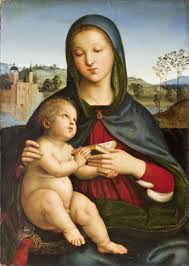 O cristão leigo como sujeito eclesial
Ser sujeito eclesial significa ser maduro na fé, testemunhar amor à Igreja, servir os irmãos e irmãs, permanecer no seguimento de Jesus, na escuta obediente à inspiração do Espírito Santo e ter coragem, criatividade e ousadia para dar testemunho de Cristo.

“A maior parte dos batizados ainda não tomou plena consciência de sua pertença à Igreja. Sentem-se católicos, mas não Igreja” (DSD, 96).
O cristão leigo é verdadeiro sujeito na medida em que:

  cresce na consciência de sua dignidade de batizado, 
 assume de maneira pessoal e livre as interpelações da sua fé, 
 abre-se de maneira integrada às relações fundamentais (com Deus, com o mundo, consigo mesmo e com os demais), 
  contribui efetivamente na humanização do mundo, rumo a um futuro em que Deus seja tudo em todos.
Entraves à vivência do cristão como sujeito na Igreja e no mundo
O cristão encontra alguns entraves para a vivência de sua fé de modo integral e integrado. Eis algumas delas:
a) Oposição entre a fé e a vida
b) Oposição entre sagrado e profano 
c) Oposição entre a Igreja e o mundo 
d) Oposição entre identidade eclesial e ecumenismo
“Apesar de se notar a participação de muitos nos ministérios laicais, este compromisso não se reflete na penetração dos valores cristãos no mundo social, político e econômico; limita-se muitas vezes a tarefas no seio da Igreja, sem um empenhamento real pela aplicação do Evangelho na transformação da sociedade” (EG, n. 102).
Âmbitos de comunhão eclesial e atuação do leigo como sujeito
A Família
        A Paróquia e as
 comunidades eclesiais
             Os  Conselhos pastorais e os Conselhos de assuntos econômicos
  As Assembleias 
 e reuniões pastorais
          As Comunidades Eclesiais de Base e as pequenas comunidades
     Movimentos eclesiais,
 Associação de Fiéis e Novas Comunidades
Critérios de Eclesialidade
A primazia dada à vocação de cada cristão à santidade
A responsabilidade em professar a fé católica no seu conteúdo integral
O testemunho de uma comunhão sólida com o Papa e com o bispo
A conformidade e a participação na finalidade apostólica da Igreja. 
O empenho de uma presença na sociedade
Carismas, Serviços e Ministérios na Igreja
Por meio dos carismas, serviços e ministérios, o Espírito Santo capacita a todos na Igreja para o bem comum, a missão evangelizadora e a transformação social, em vista do Reino de Deus. Os carismas devem ser acolhidos e valorizados.
Serviço Cristão ao Mundo
É missão do Povo de Deus assumir o compromisso sócio-político transformador, que nasce do amor apaixonado por Cristo. Desse modo, se incultura o Evangelho. A atuação cristã no social e no político não deve ser considerada "ministério", mas "serviço cristão ao mundo“, respeitando a legítima autonomia das realidades terrestres e do cristão nelas envolvido (CNBB, Doc. 62, n. 91). 	Assim, a participação consciente e decisiva dos cristãos em movimentos sociais, entidades de classe, partidos políticos, conselhos de políticas públicas e outros, sempre à luz da Doutrina Social da Igreja, constitui-se num inestimável serviço à humanidade e é parte integrante da missão de todo o Povo de Deus.
Capitulo III
A AÇÃO TRANFORMADORANA IGREJA e NO MUNDO E a massa toda fica fermentada (Mt 13,33)“ Ide pelo mundo inteiro e anunciai a boa nova a toda criatura!” (Mc 16,15)
Igreja Comunidade Missionária
Igreja em “chave de missão” significa estar a serviço do reino, em diálogo com o mundo, inculturada na realidade histórica, inserida na sociedade, encarnada na vida do povo. 
“A Igreja é comunhão no amor” 
Ela é chamada a tornar-se, cada vez mais, na prática aquilo que já é na sua essência:
Comunidade que reflete na terra o amor e a comunhão das pessoas da Santíssima Trindade. 
O Papa Francisco quer uma Igreja de portas abertas. 
Mais forte no querigma do que no legalismo; 
Igreja da misericórdia mais do que da severidade; 
Igreja que “não cresce por proselitismo, mas, por atração” (Bento XVI)D.I. de Ap.
“Ao início do ser cristão, não há uma decisão ética ou uma grande ideia, mas o encontro com um acontecimento, com uma Pessoa que dá à vida um novo horizonte e, desta forma, um rumo decisivo’ (EG, n. 7; DCE, n. 1).
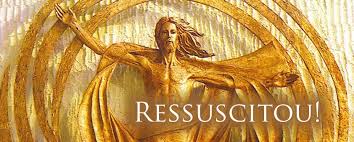 A Igreja missionária é semeadora de esperança
Fortalecido pelo profetismo do Papa Francisco, o cristão discípulo missionário enfrentará, como profeta, as realidades que contradizem o Reino de Deus e insistirá em dizer:
 
“Não a uma economia de exclusão”.
“Não à cultura descartável” (EG, n. 53).
“Não à globalização da indiferença” (EG, n. 54).
“Não à idolatria do dinheiro” (EG, n. 55).
“Não à especulação financeira” (EG, n. 56).
“Não ao dinheiro que domina ao invés de servir” (EG, n. 57).
“Não à desigualdade social que gera violência” (EG, n. 59).
“Não à fuga dos compromissos” (EG, n. 81).
“Não ao pessimismo estéril” (EG, n. 84).
“Não ao mundanismo espiritual” (EG, n. 93).
“Não à guerra entre nós” (EG, n. 98).
Por outro lado o mesmo discípulo missionário gritará: 

“Não nos roubem o entusiasmo missionário” (EG, n. 80).
“Não nos roubem a alegria da evangelização” (EG, n. 83).
“Não nos roubem a esperança” (EG, n. 86).
“Não deixemos que nos roubem a comunidade” (EG, n.92).
“Não deixemos que nos roubem o Evangelho” (EG, n. 97).
“Não deixemos que nos roubem o ideal de amor fraterno” (EG, n. 101).


Eis o que significa ser missionário no mundo globalizado, consumista e secularizado.
Igreja pobre, para os pobres e com os pobres
Papa Francisco: 
nenhuma família sem casa, 
nenhum camponês sem terra, 
nenhum trabalhador sem direitos, 
nenhum povo sem soberania, 
nenhuma pessoa sem dignidade. 

“Há que afirmar sem rodeios que existe um vínculo indissolúvel entre a fé e os pobres. Não os deixemos jamais sozinhos” (EG, n. 48).

A Igreja se propõe a trabalhar na construção de uma “cultura do encontro”. Isso implica não se fechar na própria comunidade, na própria instituição paroquial ou diocesana, no grupo de amigos, na própria religião, em si mesmo (cf. EG, n. 220)
O Doc. de Ap. nos diz que é preciso que estejamos atentos às novas formas de pobreza e fragilidade: 
os sem-abrigo		
os refugiados	
os povos indígenas	
os negros
os nômades	 	
os idosos	
aos que sofrem formas de tráfico, 	
as mulheres que padecem situações absurdas de violência e maus tratos
os menores em situação de risco	
os deficientes		
os nascituros  (os mais indefesos de todos)
Uma Espiritualidade Encarnada
Uma espiritualidade encarnada caracteriza-se pelo seguimento de Jesus, pela vida no Espírito, pela comunhão fraterna e pela inserção no mundo. 
É preciso discernir e rejeitar a: 
“tentação de uma espiritualidade intimista e individualista, que dificilmente se coaduna com as exigências da caridade, com a lógica da encarnação” (NMI, n. 52).
Místicas que não servem
Alerta o Papa Francisco: 
“não servem as propostas místicas desprovidas de um vigoroso 
compromisso social e missionário, nem os discursos e ações sociais e pastorais sem uma espiritualidade que transforme o coração. Estas propostas parciais e desagregadoras alcançam só pequenos grupos e não têm força de ampla penetração, porque mutilam o Evangelho. É preciso cultivar sempre um espaço interior que dê sentido cristão ao compromisso e à atividade”
 (EG, n. 262).
Na conjuntura atual da Igreja despontam tendências ao subjetivismo sentimental, ao devocionismo, ao demonismo, às “revelações privadas”. 

Escreve o Papa Francisco: 
“Certo é também que, às vezes, se dá maior realce a formas exteriores das tradições de grupos concretos ou a supostas revelações privadas que se absolutizam, do que ao impulso da piedade popular cristã. Há certo cristianismo feito de devoções, próprio de uma vivência individual e sentimental da fé, que na realidade  não corresponde a uma autêntica “piedade popular”.
O Mundanismo Espiritual
Uma forma de “mundanismo espiritual” segundo o Papa Francisco consiste em “só confiar nas próprias forças e se sentir superior aos outros por cumprir determinadas normas ou por ser irredutivelmente fiel a um certo estilo católico, próprio do passado.
“O mundanismo espiritual 
esconde-se por detrás de fascínio de poder mostrar conquistas sociais e políticas, ou em uma vanglória ligada à questão de assuntos práticos, ou atração pelas dinâmicas de autoestima e de realização auto-referencial” (EG, n. 95). 
“em uma densa vida social cheia de viagens, reuniões, jantares, recepções. 
desdobra-se num funcionalismo empresarial carregado de estatísticas, planificações e avaliações (...) 
Encerra-se em grupos de elite, não sai realmente à procura dos que andam perdidos nem das imensas multidões sedentas de Cristo. 
Já não há ardor evangélico, mas, o gozo espúrio duma autocomplacência egocêntrica” (cf. EG, n. 95).
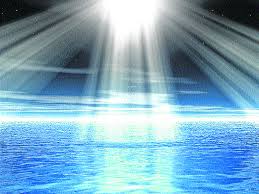 A presença e organização dos cristãos leigos e leigas no Brasil
Durante a primeira metade do século XX, constatamos a presença das irmandades, das confrarias e associações, algumas delas herdadas de séculos anteriores, numa dimensão mais espiritual e/ou de assistência. Em geral, eram conduzidas pelo clero.  
Em 1935, no Brasil, foi oficializada a Ação Católica Geral e, mais tarde, a Ação Católica Especializada (ACE): Juventude Agrária Católica (JAC), Juventude Estudantil Católica (JEC), Juventude Independente Católica (JIC), Juventude Operária Católica (JOC), Juventude Universitária Católica (JUC) e Ação Católica Operária (ACO), que se transformou em Movimento de Trabalhadores Cristãos (MTC).
Os leigos Pré e pós Vaticano II
Nos anos que se seguem ao Concílio emergiu a consciência dos cristãos leigos e leigas como Povo de Deus e sujeitos eclesiais.  
Nesse horizonte, constatamos a busca de atualização das entidades existentes, o crescimento da sua presença e o surgimento de inúmeras iniciativas que brotaram na vida da Igreja no Brasil e outras vindas de Igrejas de outros países.  Certamente é uma tarefa difícil abordar a riqueza e a diversidade dessa presença e atuação.
A Ação Católica teve presença significativa na realidade eclesial e social daquele período. 
Esta nova consciência gerava o compromisso com a ação transformadora da sociedade, buscando impregná-la dos valores evangélicos. 
Na Ação Católica foram se definindo as relações da Igreja com o mundo em bases renovadas, numa superação dos esquemas da antiga cristandade. 
Também foram se delineando os traços da teologia do laicato e por conseguinte o estatuto próprio do leigo na Igreja como iria aparecer mais tarde.
Outras formas de organização dos cristãos leigos
As Comunidades Eclesiais de Base (CEBs) vêm sendo espaço privilegiado de participação de cristãos leigos e leigas em comunhão com os pastores. 
Outro espaço importante, de ação dos cristãos leigos e leigas, são as pastorais sociais significam a solicitude e o cuidado de toda a Igreja missionária diante de situações reais de marginalização, exclusão e injustiça. 
Nesse conjunto, podemos situar, também, várias entidades :
Comissão Brasileira de Justiça e Paz (CBJP); 
Conselho Indigenista Missionário (CIMI); 
Comissão Pastoral da Terra (CPT); 
Pastoral Operária, 
Instituto Brasileiro de Desenvolvimento (IBRADES); 
Centro Nacional de Fé e Política “Dom Helder Câmara” (CEFEP)
Os trabalhos pastorais com a juventude se reorganizaram por meio das  Pastorais da Juventude: 
juventude do meio popular – PJMP;  	
juventude de base – PJ; 
juventude estudantil – PJE;  		
juventude rural – PJR), 
A partir de carismas no seio do Povo de Deus nasceram, como frutos do Concílio Vaticano II, novos movimentos, novas comunidades e associações de leigos, serviços e pastorais. São dons do Espírito para Igreja e o mundo. 

“Um idêntico espírito de colaboração e corresponsabilidade (...) se difundiu também entre os leigos, não apenas confirmando as organizações de apostolado já existentes, mas criando outras novas, que não raro se apresentam com um aspecto diferente e uma dinâmica especial” (cf. RH, n. 5).

 

A
O CONSELHO NACIONAL DO LAICATO DO BRASIL
No ano de 1970, como fruto da eclesiologia do Concílio Vaticano II, na Igreja no Brasil, a Assembleia dos Bispos, cujo tema foi “Leigos”, sugeriu a criação de organismo de articulação do laicato, o então Conselho Nacional dos Leigos (CNL), hoje Conselho Nacional do Laicato do Brasil (CNLB). 
Esta Assembleia de 1970 significou um momento de reconciliação dos Bispos do Brasil com o laicato após 1964.
O engajamento dos militantes da Ação Católica (AC) na política, no começo da década de 1960, e os conflitos com a hierarquia e outros segmentos leigos, bem como o golpe militar em 1964, com sua repressão, levaram os movimentos, em particular a AC, a viver um período de crise que resultou na extinção da JUC e da JEC.
CAMINHADA DO CNL
Na 11ª  Assembleia Geral da CNBB, 1975, foi aprovada a criação de um futuro organismo de leigos que culminou na criação do Conselho Nacional de Leigos(CNL). 
Ao longo da sua história, o CNL foi se estruturando em Conselhos Regionais e Diocesanos e agregando movimentos e associações laicais. A CNBB tem expressado o reconhecimento dessa articulação do laicato brasileiro em suas Diretrizes e Planos.  
Na 23ª Assembleia, em 1985, foi analisado o tema “Leigos”, como contribuição à preparação do Sínodo sobre os leigos em 1987. 
O documento de Aparecida destaca: 
“Reconhecemos o valor e a eficácia dos conselhos paroquiais, conselhos diocesanos e nacionais de fiéis leigos, porque incentivam a comunhão e a participação na Igreja e sua presença no mundo” (DAp, n. 215).
Formação dos Leigos e Leigas
Dever-se-á distinguir diferentes níveis de formação no âmbito da comunidade eclesial, de forma a oferecer aos distintos sujeitos o que for conveniente e necessário à sua compreensão e vivência da fé em sua faixa etária biológica ou eclesial, começando com a iniciação à vida cristã e continuando com a formação bíblico-teológica e com as diversas formações específicas. 
        A formação de sujeitos eclesiais, que implica em amadurecimento contínuo da consciência, da liberdade e da capacidade de exercer o discipulado e a missão no mundo, deve ser um compromisso e uma paixão das comunidades eclesiais.
O Documento de Aparecida dedica especial atenção à temática da formação, ressaltando:
	os aspectos do processo formativo: caminho longo que requer itinerários diversificados, respeite os processos individuais e comunitários e que sejam graduais (DAp, n. 281);
	o acompanhamento do discípulo: na perspectiva do diálogo e da transformação social e atendendo a questões especificas (DAp, n. 283);
	a espiritualidade: que transforme a vida de cada discípulo em resposta aos impulsos do Espírito (DAp, n. 284).
Fundamentos da FormaçãoOs cristãos leigos e leigas  são eles chamados a ser ramos da videira, chamados a “crescer, amadurecer continuamente, dar cada vez mais fruto” (CfL, n. 57).
A Doutrina Social da Igreja é um precioso tesouro que oferece critérios e valores, respostas e rumos para as necessidades, as perguntas, e os questionamentos da ordem social, em vista do bem comum. Fundamentada nas Escrituras, nos Santos Padres, no testemunho de tantos santos e santas, no Concílio Vaticano II e, na América Latina, nas Conferências de Medellín, Puebla, Santo Domingo, Aparecida e agora na Evangelii Gaudium. Ilumina a dimensão social da fé e a implantação do Reino na sociedade.
A formação deve contribuir para que os cristãos leigos e leigas vivam o seguimento de Jesus Cristo e deem uma resposta do que significa ser cristão.
Para pensar a formação, devemos fazê-lo a partir dos sinais dos tempos, do nosso continente marcado pela cultura cristã e pela pobreza. A formação é decisiva para a maturidade dos cristãos leigos e leigas. A formação bíblica, catequética, litúrgica, moral e espiritual é a base de todo o processo formativo. 
Do ponto de vista metodológico é importante contemplar a relação entre teoria e prática, a pedagogia participativa em vista do exercício da liderança, numa perspectiva de inculturação.
Projeto Diocesano de Formação
presença de cristãos leigos e leigas, na coordenação, e execução do projeto; 
 diálogo com as diferentes formas organizativas dos cristãos leigos e leigas presentes nas dioceses sobre o seu processo formativo;
 união entre fé, vida e liturgia para a autenticidade da vida comunitária e testemunho evangélico na transformação da sociedade.
A formação dos leigos e leigas precisa ser uma das prioridades da Igreja Particular” (Doc. 102, n. 92). 
Para isto, é indispensável um projeto diocesano de formação que contemple:
 objetivos, diretrizes, prioridades, atividades, lugares e  meios, articulando-os  com o plano de pastoral;
formação básica de todos os membros da comunidade; 
formação específica, conforme os vários campos de missão, especialmente de quem atua na sociedade e dos formadores;
aprimoramento bíblico-teológico;
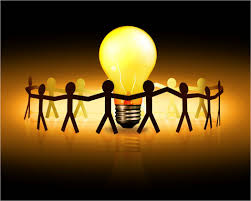 Ação transformadora dos cristãos leigos e leigas no mundo
O significado da relação entre a Igreja e o mundo vem de uma grandeza maior que é o Reino de Deus, do qual a Igreja é germe e início, sinal e instrumento (LG, n. 5). 
A Igreja é chamada a ser sinal e promotora do Reino de Deus. Dessa convicção ela se nutre e nessa direção se organiza em suas estruturas, funções e serviços. 
Como membros da Igreja e verdadeiros sujeitos eclesiais, os cristãos leigos e leigas, a partir de sua conversão pessoal, tornam-se agentes transformadores da realidade.
Modos de ação transformadora
O testemunho, como presença que anuncia Jesus Cristo; A ética e a competência, no exercício de sua própria atividade profissional; O anúncio querigmático, nos diversos encontros pessoais;Os serviços, pastorais, ministérios e outras expressões organizadas pela própria Igreja; A inserção na vida social, através das pastorais sociais; Os meios de organização e atuação na vida cultural e política. 
Isto é tarefa permanente que solicita a atitude profunda de fé e o aprofundamento da razão. 
O mundo será sempre um desafio para a ação do cristão, como sujeito eclesial, em vista de sua transformação e um desafio à própria Igreja, para que busque os meios mais coerentes de servir a todos, de modo particular os pobres.
A ação dos cristãos leigos e leigas nos areópagos modernos
Os cristãos leigos são os primeiros membros da Igreja a se sentirem interpelados na missão junto a essas grandes áreas culturais ou “mundos” ou fenômenos sociais ou, mesmo, sinais dos tempos.
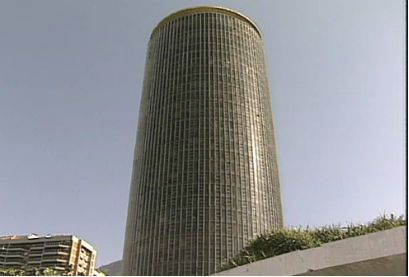 Bento XVI interpela sobretudo os leigos:

“Dirijo, pois, um apelo a todos os fiéis para que se tornem realmente obreiros da paz e da justiça, num mundo marcado por violências, guerras, terrorismo, corrupção econômica e exploração sexual. É preciso denunciar as circunstâncias que estão em contraste com a dignidade do homem. A Igreja deve inserir-se na luta pela justiça pela via da argumentação racional e deve despertar as forças espirituais sem as quais a justiça não poderá afirmar-se, nem prosperar” 
(SCa, n. 89).
A Família: Areópago primordial
A família, comunidade de vida e amor, escola de valores e Igreja doméstica, é grande benfeitora da humanidade.
É missão da família abrir-se à transmissão da vida, à educação dos filhos, ao acolhimento dos idosos, aos compromissos sociais. 
“O desejo de família permanece vivo nas jovens gerações. Como resposta a este anseio, o anúncio cristão que diz respeito à família é deveras uma boa notícia” (AL, n. 1).
 Recomendamos aos pais e a outros cuidadores que transmitam a fé a seus filhos, que não se omitam em relação à educação religiosa.
O mundo da Política
Três elementos são fundamentais:
Formação – espiritualidade – acompanhamento
Para isto, é urgente que as dioceses busquem:
-      estimular a participação dos cristãos     leigos e leigas na política
- impulsionar os cristãos a construírem mecanismos  de 	participação popular;
-     incentivar e preparar os cristãos leigos e leigas a participarem de partidos políticos e serem candidatos para o executivo e o legislativo,
-     mostrar aos membros das nossas comunidades e à população em geral, que há várias maneiras de tomar parte na política: nos Conselhos Paritários de Políticas Públicas, nos movimentos sociais, conselhos de escola, coleta de assinaturas.......
-    incentivar e animar a constituição de Cursos e/ou Escolas de Fé e Política ou Fé e Cidadania, ou com outras denominações, nas Dioceses e Regionais.
Os fiéis leigos não podem absolutamente abdicar da participação na política destinada a promover o bem comum” (CfL, n. 42).
“A militância política é missão específica dos fieis leigos que não  se devem furtar às suas obrigações nesse campo” (CNBB, Eleições 2006, p. 27).
“Os católicos versados em política e devidamente firmes na fé e na  doutrina cristã, não recusem cargos públicos, se puderem por uma  digna administração prover o bem comum e ao mesmo tempo  abrir caminho para o Evangelho” (AA, n. 14).
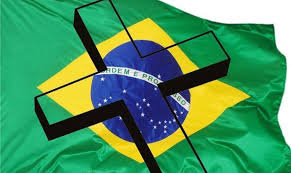 O mundo do Trabalho
No mundo do trabalho, a pessoa e o trabalho são elementos chaves no ensino social da Igreja.  
O trabalho é um direito fundamental da pessoa humana. 
Diante dessa realidade, as Igrejas Particulares se esforcem para:
- criar e/ou fortalecer as pastorais do Mundo do Trabalho urbano e rural (PO e CPT), e outros movimentos;  
- criar e motivar grupos de partilha e de reflexão para os diferentes profissionais e empresários,
- animar e manifestar nossa solidariedade aos trabalhadores e trabalhadoras na conquista e preservação de seus direitos;
- Incentivar os cristãos  a participarem dos sindicatos e outras organizações e a se articularem em vista de avanços   nas políticas públicas em prol do bem comum;
- acolher os trabalhadores e trabalhadoras em nossas comunidades eclesiais;
- apoiar e participar de iniciativas de combate ao trabalho escravo e/ou infantil no campo e na cidade.
OUTROS AREOPAGOS MODERNOS
O mundo da Cultura e da Educação
O mundo das Comunicações
O cuidado com a nossa CASA COMUM
Outros campos de ação ou Areópagos Modernos:
as grandes cidades; 
as migrações; os refugiados políticos. de guerra ou de catástrofes naturais;  a pobreza; 
o empenho pela paz; 
o desenvolvimento e a libertação dos povos, 
sobretudo o das minorias; 
a promoção da mulher e da criança; 
a força da juventude;; 
as escolas, as universidades; 
a pesquisa científica; 
as relações internacionais; 
o turismo, 
os militares e outros. 
são outros tantos mundos a serem iluminados e transformados pela ação evangélica dos cristãos leigos e leigas numa “Igreja em saída”.
Indicativos e encaminhamentos de ações pastorais
Conscientizar os cristãos leigos e leigas quanto à sua identidade, vocação, espiritualidade e missão, incentivando-os a assumir seu compromisso batismal no dia a dia, como testemunhas do Evangelho nas realidades do mundo.
 Convocar os cristãos leigos e leigas  a participar consciente dos processos de planejamento, decisão e execução da vida eclesial e da ação pastoral por meio das assembleias paroquiais, diocesanas, regionais e nacionais, e dos conselhos pastorais, econômico-administrativos, missionários e outros.
Efetivar o processo de participação, dos vários sujeitos eclesiais, contribuindo para a consciência e o testemunho de comunhão como Igreja, tornando regulares as Assembleias Nacionais dos Organismos do Povo de Deus 
Reconhecer a dignidade da mulher e a sua indispensável contribuição na Igreja e na sociedade (CfL, n. 49), ampliando sua presença, especialmente, na formação e nos espaços decisórios (EG, n. 103) e OUTROS
C O M P R O M I S S O S
:
Envolver regionais, dioceses, paróquias, organismos, pastorais e as diversas expressões laicais na reflexão e aplicação deste documento.
Celebrar o Dia Nacional dos Cristãos Leigos e Leigas na solenidade de Cristo Rei, a cada ano.
Estimular que no decorrer do mês de novembro de cada ano, haja uma programação com momentos de reflexão, de espiritualidade e de gestos concretos envolvendo as comunidades, paróquias e todas as formas organizativas do laicato.
Celebrar o dia 1º de maio – São José Operário – e outras datas significativas para as diversas profissões, como valorização do trabalho e denunciando tudo o que contradiz a dignidade da pessoa.
Recuperar e divulgar o testemunho de cristãos leigos e leigas mártires e daqueles que viveram o seu compromisso batismal no cotidiano da vida e se tornaram ou são referências.
Criar e/ou fortalecer os Conselhos Regionais e Diocesanos de Leigos;
Fortalecer e ampliar o diálogo e trabalho junto às diferentes formas de expressão do laicato.
Apoiar e acompanhar os encontros do laicato, organizados pelo CNLB, com a participação das diversas expressões do laicato.
Realizar o Ano do Laicato, iniciando na solenidade de Cristo Rei de 2017 e com término na solenidade de Cristo Rei de 2018.  Comemoraremos assim os 30 anos do Sínodo Ordinário sobre os Leigos (1987) e 30 anos da publicação da Exortação Apostólica Christifideles Laici, de São João Paulo II, sobre a vocação e missão dos leigos na Igreja e no mundo (1988). O Ano do Laicato terá como eixo central a presença e a atuação dos cristãos leigos e leigas como “ramos, sal, luz e fermento” na Igreja e na sociedade.